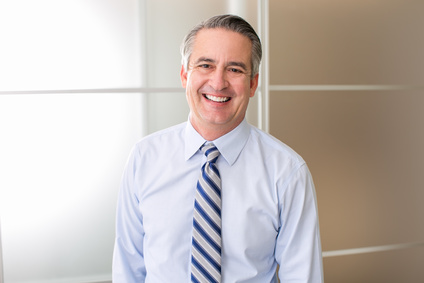 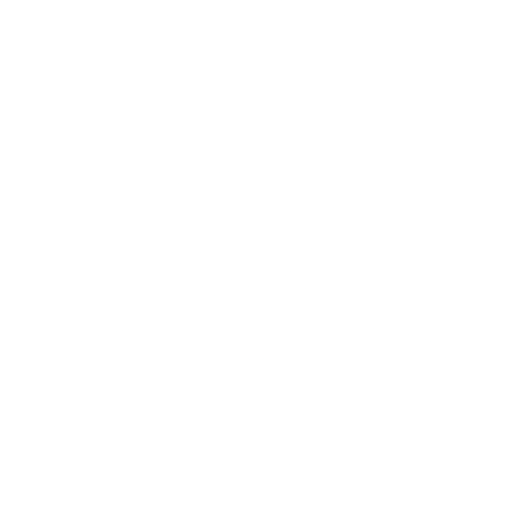 Alexandre PILETTO
Titulo do trabalho
name@mail.com
000 111 333
12 Street Name, Lisboa
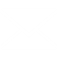 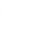 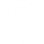 OBJETIVO
Lorem ipsum dolor sit amet, consectetur adipiscing elit. Morbi tristique sapien nec nulla rutrum imperdiet. Nullam faucibus augue id velit luctus maximus. Interdum et malesuada fames ac ante ipsum primis in faucibus. Etiam bibendum, ante nec luctus posuere, odio enim semper tortor, id eleifend mi ante vitae ex.
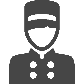 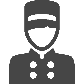 FORMAÇÃO
EXPERIÊNCIA PROFISSIONAL
2016 – Grau – Universidade 
Lorem ipsum dolor sit amet, consectetur adipiscing elit. Morbi tristique sapien nec nulla rutrum imperdiet. 

2016 – Grau – Universidade 
Lorem ipsum dolor sit amet, consectetur adipiscing elit. Morbi tristique sapien nec nulla rutrum imperdiet. 

2016 – Grau – Universidade 
Lorem ipsum dolor sit amet, consectetur adipiscing elit. Morbi tristique sapien nec nulla rutrum imperdiet. 

2016 – Grau – Universidade 
Lorem ipsum dolor sit amet, consectetur adipiscing elit. Morbi tristique sapien nec nulla rutrum imperdiet.
2016 – Cargo exercido – Empresa
Lorem ipsum dolor sit amet, consectetur adipiscing elit. Morbi tristique sapien nec nulla rutrum imperdiet. 

2016 – Cargo exercido – Empresa
Lorem ipsum dolor sit amet, consectetur adipiscing elit. Morbi tristique sapien nec nulla rutrum imperdiet. 

2016 – Cargo exercido – Empresa
Lorem ipsum dolor sit amet, consectetur adipiscing elit. Morbi tristique sapien nec nulla rutrum imperdiet. 

2016 – Cargo exercido – Empresa
Lorem ipsum dolor sit amet, consectetur adipiscing elit. Morbi tristique sapien nec nulla rutrum imperdiet.
QUALIFICAÇÕES
IDIOMAS
adobe illustrator | adobe photoshop | adobe indesign | desenho gráfico| fotografia | corel draw | microsoft office | windows | mac
INGLÊS: Fluente
FRANCÊS: Fluente
ITALIANO: Básico
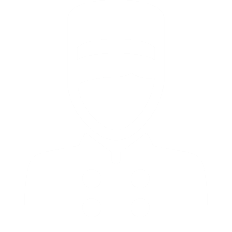